«Итоги формирования участниками бюджетного процесса бюджетной (бухгалтерской) отчетности на 01.07.2017 в подсистеме «Учет и отчетность» государственной интегрированной информационной системы управления общественными финансами «Электронный бюджет»
Т.Н. Алексеева
начальник отдела финансового обеспечения
УФК по Чувашской Республике
11.08.2017
Управление Федерального казначейства по Чувашской Республике                                                                                                                                                              ufk15@roskazna.ru
Охват субъектов отчетности
Управление Федерального казначейства по Чувашской Республике                                                                                                                                                              ufk15@roskazna.ru
Своевременность представления отчетности
на 01.04.2017
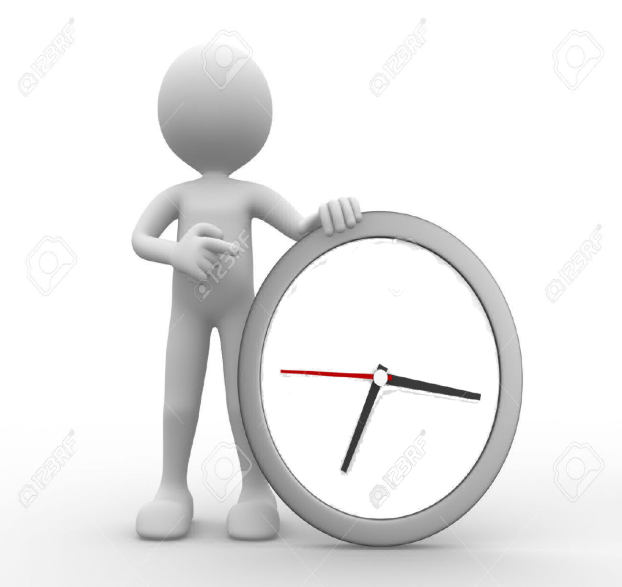 на 01.07.2017
Управление Федерального казначейства по Чувашской Республике                                                                                                                                                              ufk15@roskazna.ru
Полнота представления отчетности
Управление Федерального казначейства по Чувашской Республике                                                                                                                                                              ufk15@roskazna.ru
Количество отчетов, представленных без текстовой части Пояснительной записки
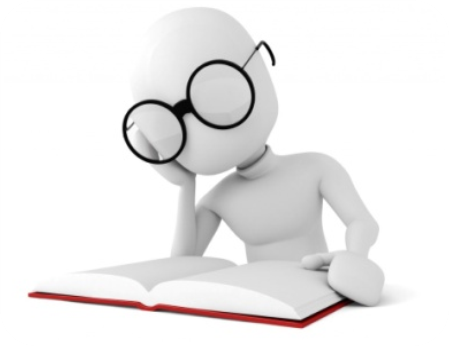 Управление Федерального казначейства по Чувашской Республике                                                                                                                                                              ufk15@roskazna.ru
Управление Федерального казначейства по Чувашской Республике                                                                                                                                                              ufk15@roskazna.ru
Управление Федерального казначейства по Чувашской Республике                                                                                                                                                              ufk15@roskazna.ru
Спасибо за внимание!
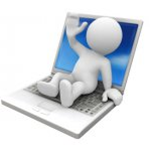 Управление Федерального казначейства по Чувашской Республике                                                                                                                                                              ufk15@roskazna.ru
14